Dipartimento di Lingue, Letterature e Culture Moderne
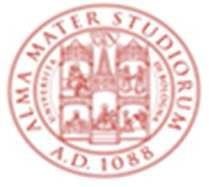 Percorso di doppio titolo  UNIBO - Université Paris Nanterre
1
Presentazione del programma di doppio titolo
Caratteristiche

Rivolto agli studenti e alle studentesse del Corso di Laurea Magistrale in  Letterature moderne, comparate e postcoloniali con iscrizione al primo anno in corso

Numero di studenti selezionati: 6 per ciascuna  Università per ogni anno accademico

Mobilità obbligatoria presso l’Università partner al
secondo anno di corso
2
Presentazione del programma di doppio titolo
Caratteristiche

Conseguimento del titoli di Laurea Magistrale italiana e del  Master Langues, Littératures et civilisations  étrangères et régionales - Parcours international  dell’Université Paris Nanterre

Le tasse universitarie dovranno essere corrisposte per  tutta la durata del percorso all’Università di  appartenenza (UNIBO)

La discussione della tesi di laurea è prevista nella sede  di iscrizione (UNIBO)
3
Presentazione del programma di doppio titolo
Requisiti di ammissione
Conoscenza linguistica richiesta : Francese B1
Sono accettate certificazioni linguistiche sulla base  del Quadro Comune Europeo di Riferimento (tabella  allegata)

È prevista una selezione sulla base di:
Conoscenza linguistica
Progetto motivazionale
4
Presentazione del programma di doppio titolo
Piano di studi
Il piano di studi di riferimento è quello previsto  per la LM in Letterature moderne, comparate e  postcoloniali

Sono previste delle apposite tabelle di  corrispondenza tra il piano didattico di Unibo e  quello dell’Université Paris Nanterre (tabelle allegate)

La compilazione del Piano di studi sarà vincolata  alle tabelle dell’Accordo
5
Presentazione del programma di doppio titolo
Piano di studi - I anno
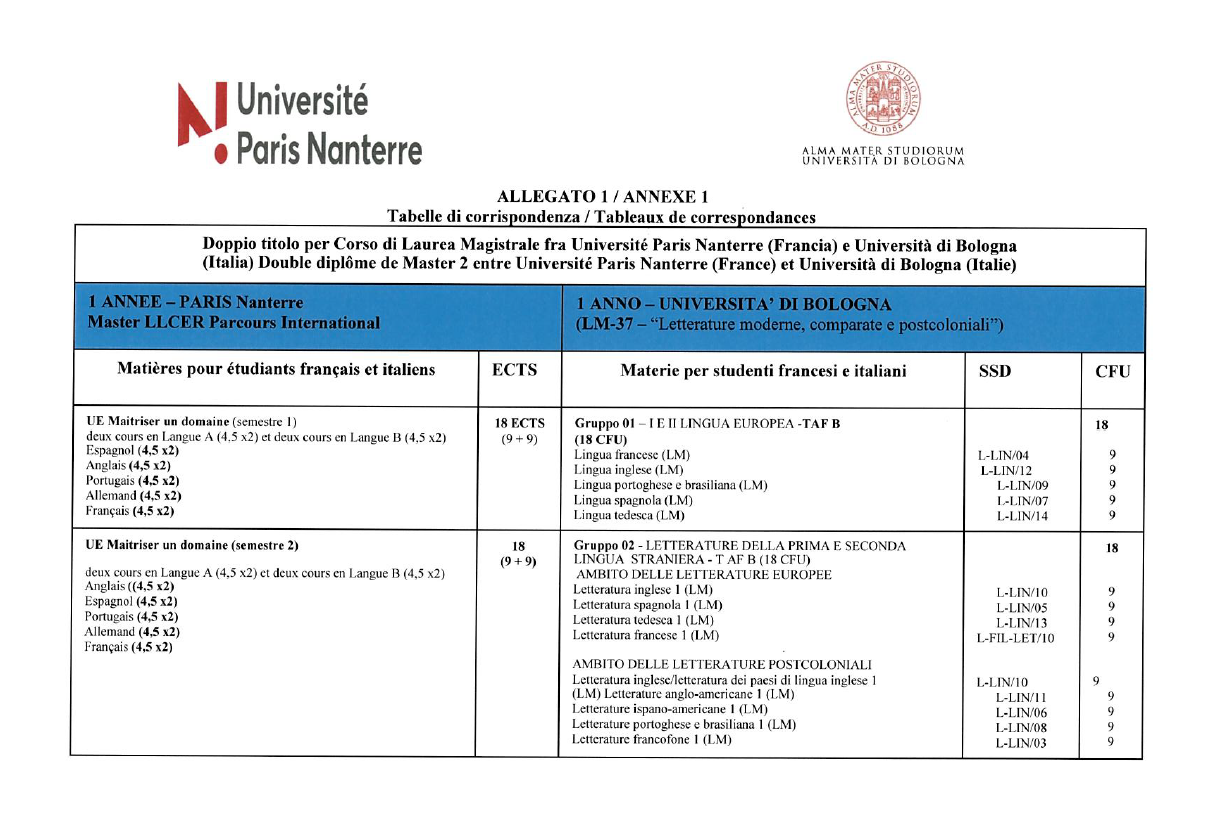 6
Presentazione del programma di doppio titolo
Piano di studi - I anno
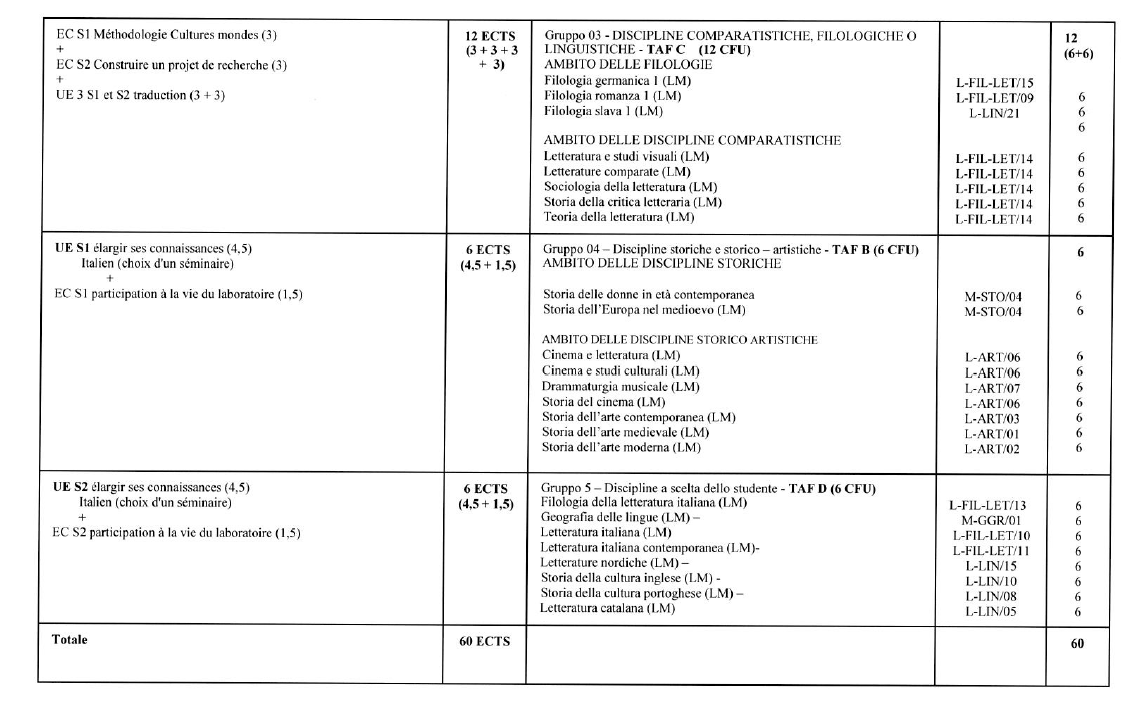 7
Presentazione del programma di doppio titolo
Piano di studi - II anno
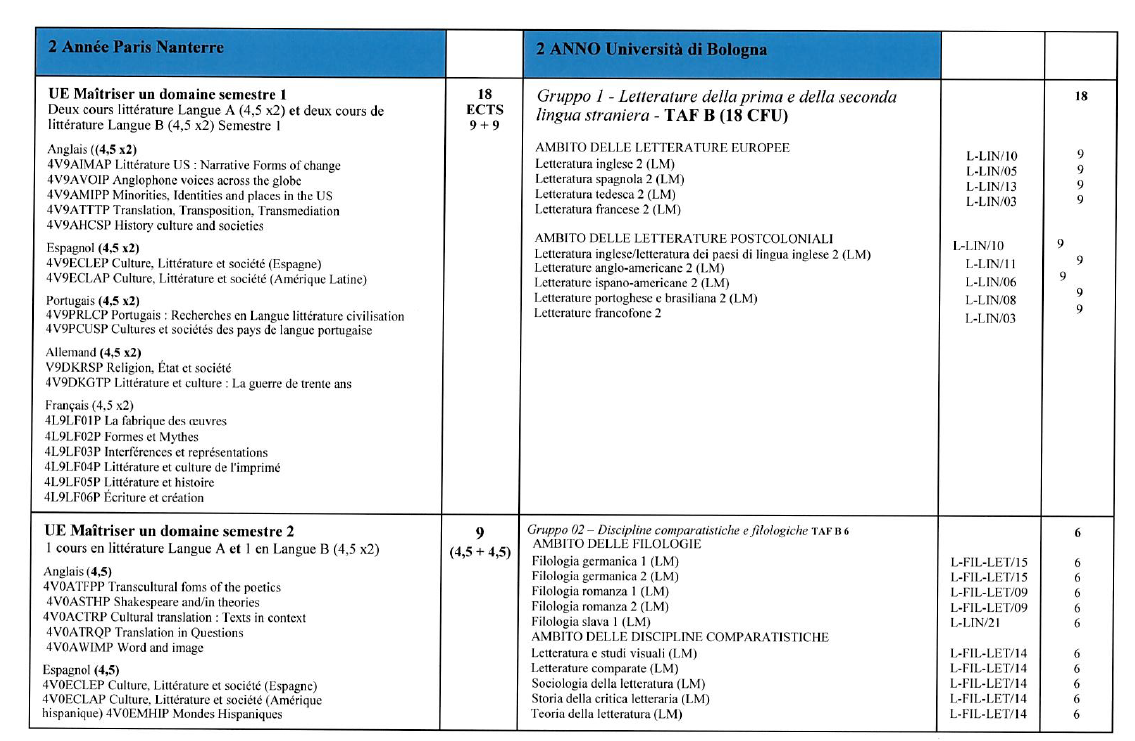 8
Presentazione del programma di doppio titolo
Piano di studi - II anno
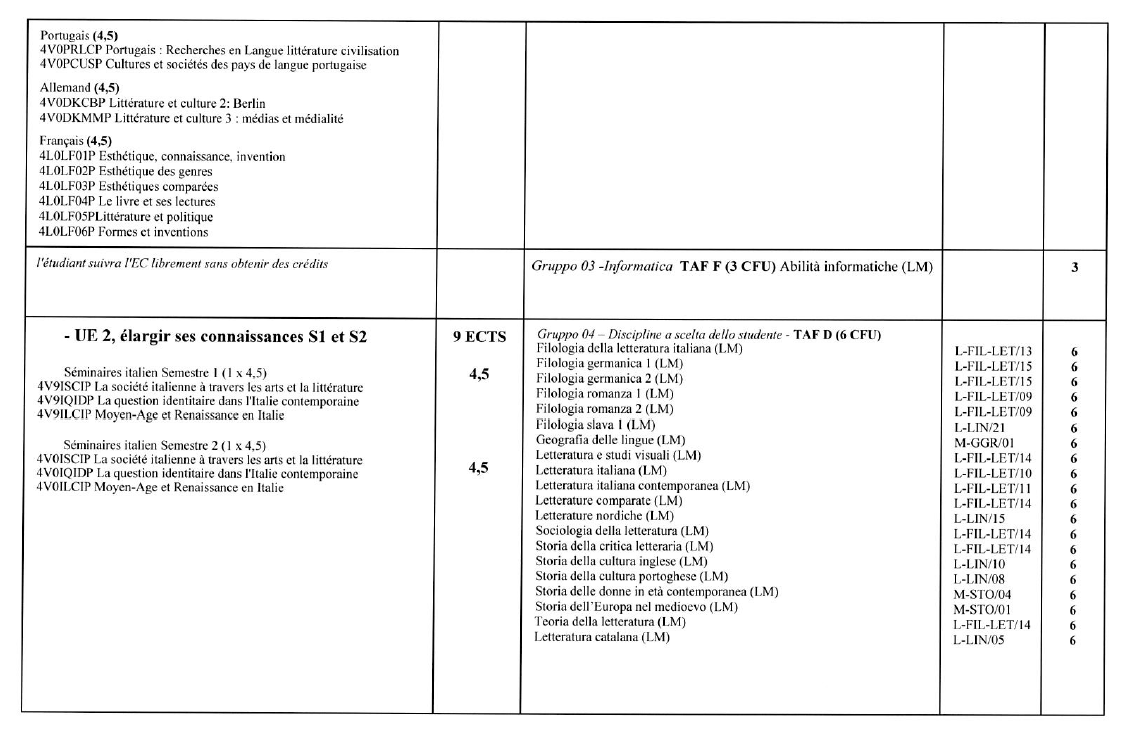 9
Presentazione del programma di doppio titolo
Piano di studi - II anno
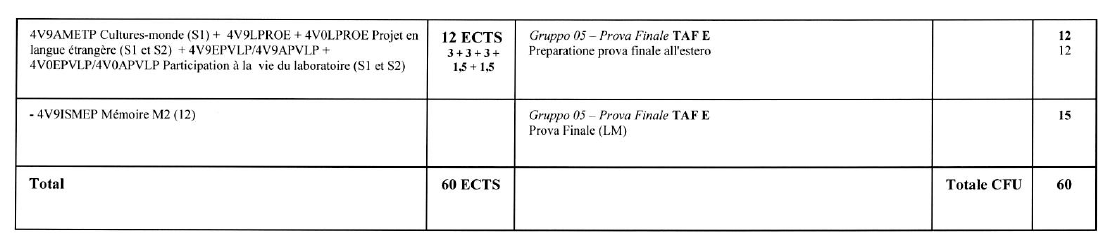 10
Presentazione del programma di doppio titolo
Mobilità
La mobilità presso  l’Université Paris Nanterre è prevista al secondo anno di corso
Durante la mobilità presso l’Université Paris Nanterre è possibile sostenere  gli esami solo del M2
L’Università di Bologna predilige l’esame orale come  tipologia di esame di profitto, mentre nella sede  straniera si dà spazio a esami scritti e tesine da  consegnare.
Durante il periodo di mobilità (2° anno) sarà necessario  ottenere il riconoscimento di un minimo di 33 ECTS a un massimo di 60 ECTS.
11
Presentazione del programma di doppio titolo
Mobilità
Il piano di studi sarà costruito in accordo dallo  studente con l’Università estera e formalizzato nel  Learning Agreement durante il periodo all’estero
Al ritorno dal periodo all’estero gli esami saranno  registrati nella carriera degli studenti partecipanti  per effetto delle richieste di riconoscimento degli  esami sostenuti all’estero
La mobilità avverrà secondo la procedura del  programma Erasmus plus
La mobilità potrà prevedere l’ottenimento di una  borsa di studio all’interno del programma  Erasmus+
12
Presentazione del programma di doppio titolo
Ottenimento del doppio titolo


La Prova finale (Tesi di laurea) sarà co-diretta con un/una  docente dell’Università Partner

La discussione avverrà presso la sede di  appartenenza (Unibo)

Sarà previsto l’invio di un abstract della propria tesi  di Laurea alla sede Partner
13
Presentazione del programma di doppio titolo
Contatti

Prof.ssa Maria Chiara Gnocchi mariachiara.gnocchi@unibo.it

International Mobility Office – LILEC mobility.languages@unibo.it
14